生産国 に分散してCO2を計上（現行のCO2排出計測方法）
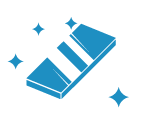 その他
部品
鉄板
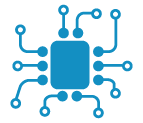 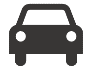 組立て
消費
エンジン
CO2
CO2
CO2
輸出
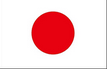 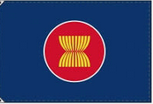 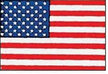 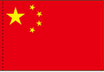 輸出
米国
ASEAN
日本
中国
輸出
最終消費国 でまとめてCO2を計上
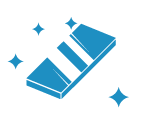 その他
部品
鉄板
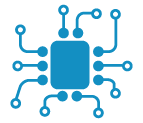 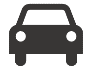 組立て
消費
CO2
エンジン
CO2
CO2
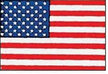 輸出
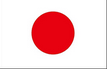 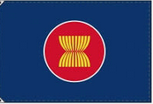 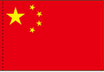 輸出
米国
ASEAN
日本
中国
輸出